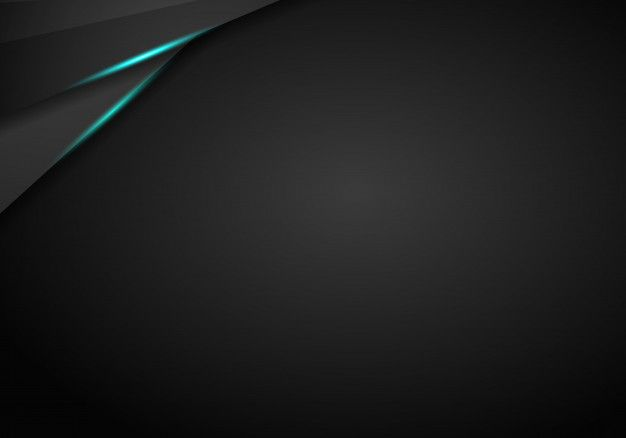 The Rich Young Ruler
Jesus’ Love in… 
Matthew 19:16-22,Mark 10:17-22,
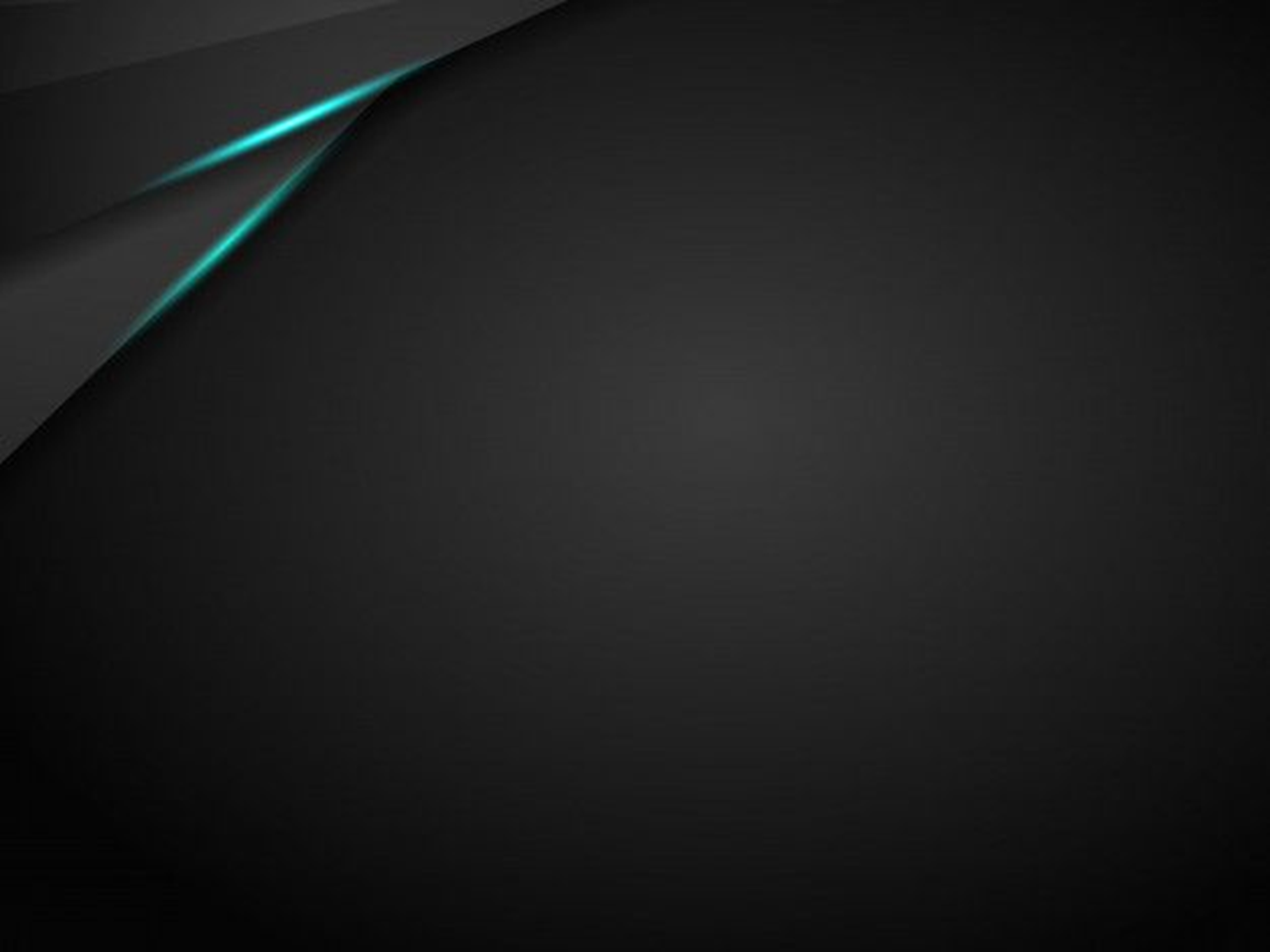 Jesus’ Love in Teaching
Matthew 19:16-19 Jesus answered questions 
John 21:15-17 feed my sheep 
2 Timothy 3:16-17 the word of God 
Romans 10:14,17 how can they believe without a preacher 
Ephesians 6:4 training and admonition of the Lord
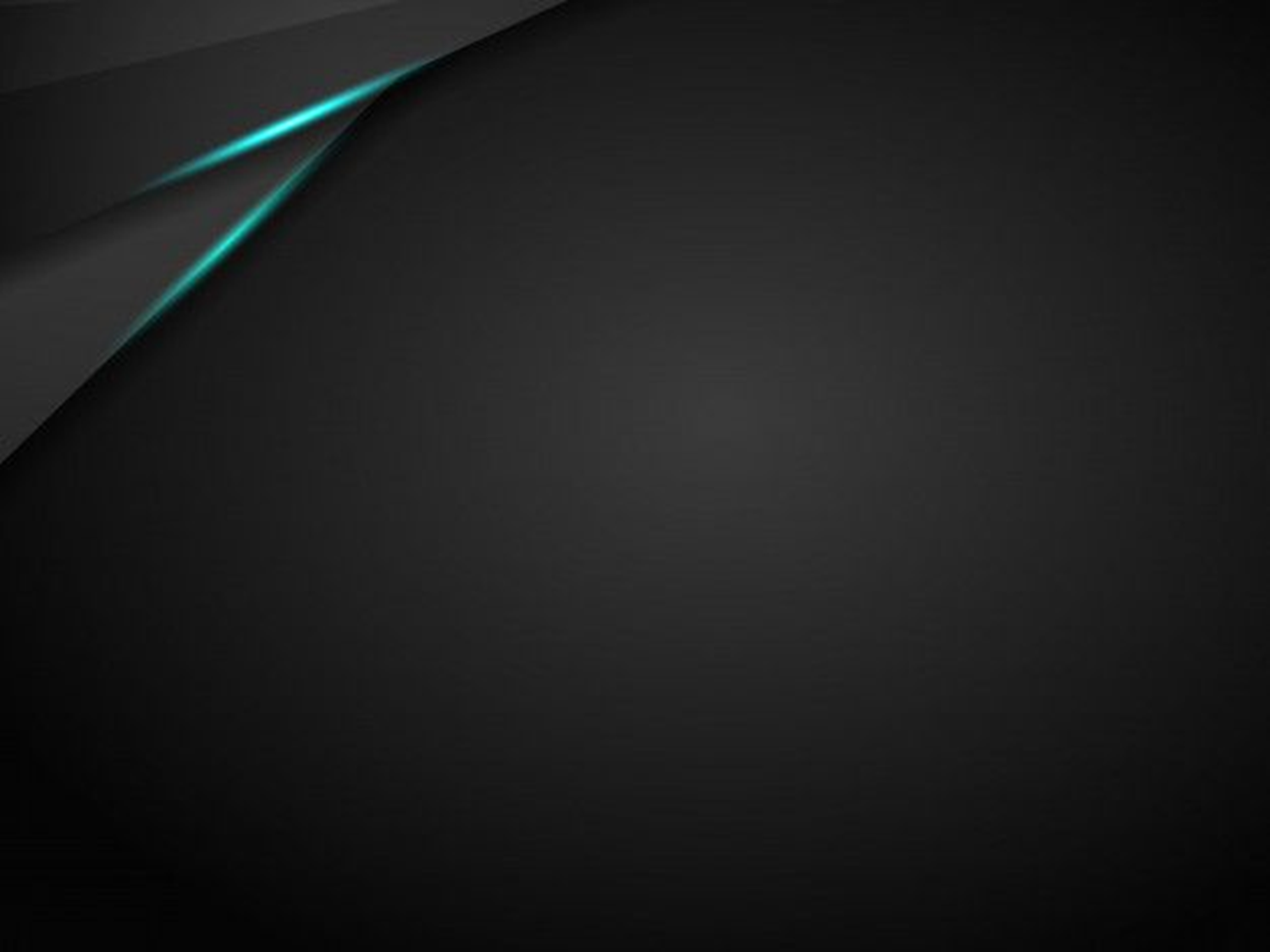 Jesus’ Love in Correcting/Rebuking
Mark 10:21 looked at him and loved him 
Revelation 3:19 as many as I love I rebuke 
Proverbs 13:24 he who loves carefully chastens him
2 Thessalonians 3:14-15 admonish him as a brother